VM外でのコンテナマイグレーションのための状態保存機構
九州工業大学
朝倉優輝　光来健一
2024年2月19日
1
コンテナ型仮想化
コンテナは仮想マシン（VM）より軽量な仮想環境
OSによって提供され、プロセスとその実行環境によって構成
少ないリソースで構成され、高速に起動や実行を行うことができる
コンテナを提供するクラウドも普及
例：Amazon ECS/EKS、Google GKE、Microsoft AKS
１台のホストに多数のコンテナを集約
VM
VM
コンテナ
コンテナ
プロセス
プロセス
プロセス
プロセス
OS
OS
コンテナ管理ソフトウェア
ハイパーバイザ
OS
2
コンテナマイグレーション
コンテナは別のホストに自由に移動させることができる
例：負荷が高いホストから負荷が低いホストに移動させて負荷分散
例：コンテナを移動させてからホストのメンテナンスを行う
コンテナマイグレーションの流れ
移送元ホストでコンテナの状態を保存し、移送先ホストに転送
移送先ホストでコンテナを作成し、元のコンテナの状態を復元
移送先ホスト
移送元ホスト
コンテナ
コンテナ
状態
マイグレーション機構
マイグレーション機構
3
負荷の影響
ホストの負荷が高い時にマイグレーションせざるを得ないことも多い
負荷分散はホストの負荷が高くなったことを検出した時に行われる
マイグレーション中にホストの負荷が高くなることもある
コンテナマイグレーションとコンテナの双方に影響が出る
コンテナマイグレーションがホストの負荷の影響を受ける
コンテナマイグレーションによる負荷が他のコンテナの性能に影響を与える
2倍
10倍
4
仮想化の影響
クラウドではコンテナをVM内で動かすことが多い
物理マシンより柔軟に管理を行えるようにするため
コンテナマイグレーションの処理が仮想化の影響を大きく受ける
ネットワーク仮想化がオーバヘッドの主な原因と報告 [Prakash+, VEE‘22]
コンテナの状態を保存する時間も大幅に増加
ホスト
1.7倍
VM
コンテナ
マイグレーション機構
5
提案：OVmigrate
VM内で動作しているコンテナの軽量なマイグレーションを実現するために、VM外でコンテナの状態を保存
移送元ホストのマイグレーション機構をVMの外部で動作させる
VM外で保存したコンテナの状態を移送先ホストのVMに転送
移送先ホストのVM内にコンテナを作成し、コンテナの状態を復元
移送元ホスト
移送先ホスト
移送元VM
移送先VM
高負荷
コンテナ１
コンテナ１
状態
コンテナ２
マイグレーション機構
マイグレーション機構
6
コンテナマイグレーション時の性能改善
コンテナの状態保存を迅速に実行可能
VM外で実行するため、VMによる仮想化の影響を受けない
VMの負荷の影響も受けない
VMは負荷が高くなっても、割り当てられた量以上のリソースを使うことはない
コンテナの状態保存処理がコンテナの性能に影響を与えない
負荷の低いVMもあるため、ホスト全体ではリソースが余っていることが多い
ホスト
VM
高負荷
コンテナ１
コンテナ２
マイグレーション機構
7
コンテナの状態保存
コンテナの状態として主にプロセスの状態を保存
コンテナの状態の大部分は内部で動作しているプロセスの状態
コンテナの実行環境に関する情報の多くもプロセスの状態に含まれる
コンテナの状態の例
プロセスのメモリ、オープンしているファイル、スレッドの状態
CPUやメモリなどのリソース制限
VM
コンテナ
時刻情報
メモリ情報
プロセス
プロセス木の情報
ファイル情報
Cgroup情報
スレッド情報
8
VMイントロスペクションを用いた状態保存
VM外からVMのメモリ上のOSデータを解析してプロセスの状態を取得
VMMfas [Kimura+, UCC‘23] を用いてVM外からプロセスを一時停止
LLView [Ozaki+, APSys'19] を用いてOSのソースコードを基にVMのメモリを解析
プロセスIDからOSのメモリ上にある構造体を探索
KVMonitor [Kourai+, PRDC'14] を用いてVMのメモリにアクセス
VMMfasを用いてVM外からプロセスを強制終了
VM
マイグレーション機構
プロセス
プロセスの状態
解析
OS
ID: 2
ID: 1
プロセス
構造体
プロセス
構造体
...
VMのメモリ
情報を取得
9
メモリ情報の保存
プロセスに割り当てられているメモリに関する情報を保存
メモリ構造体を探索し、コード領域等のアドレスを取得
仮想メモリ領域構造体のリストを探索し、仮想メモリ領域のアドレス等を取得
プロセスに割り当てられているメモリの内容を保存
メモリ構造体からプロセスのページテーブルのアドレスを取得
ページテーブルを用いて割り当てられているメモリを特定し、そのデータを取得
仮想メモリ領域
仮想メモリ領域構造体
メモリ
構造体
プロセス
構造体
コード
ページテーブル
プロセスの仮想メモリ
10
ファイル情報の保存
プロセスがオープンしているファイルの情報を保存
ファイル構造体を探索し、ファイルの種類やファイルポインタなどを取得
デバイス番号やinode番号からIDを算出
ファイルの種類ごとに詳細情報を保存
標準入出力等については、端末デバイス構造体からモードなどを取得
共有ライブラリ等については、仮想メモリ領域構造体からパスやサイズを取得
ファイル情報
ファイル構造体
ファイルテーブル
構造体
プロセス
構造体
標準入力
種類:tty
モード：...
仮想メモリ領域構造体
共有ライブラリ
種類：reg
パス:/usr/lib/libc-2.31.so
サイズ:2029592
端末デバイス
構造体
11
スレッド情報の保存
プロセス内のスレッドに関する情報を保存
プロセス構造体からカーネルスタックのアドレスを取得
カーネルスタックに退避されているレジスタの値を取得
スレッド構造体を探索し、特殊なレジスタの値を取得
FSBASE、GSBASE、XMMなど
スレッドローカルストレージ(TLS)の情報も取得
スレッド情報
カーネルスタック
プロセス
構造体
レジスタ
ax：…
r15：…
レジスタ
TLS
アクセス権限：1
ページ制限：0
スレッド構造体
12
Cgroupの情報の保存
コンテナ内のプロセスのリソース制限に使われるCgroupの情報を保存
CPUやメモリ等のリソースごとにサブシステムが存在
Cgroup構造体からサブシステムの階層を表すパスを取得
サブシステムごとにパラメータと設定値を保存
Cgroupサブシステム構造体を探索し、サブシステムごとの構造体を特定
CPU数やメモリの制限等の値を取得
Cgroup情報
CPUサブシステム
パス:/user.slice/session-32
CPU:0-4
メモリCgroup
構造体
Cgroup
サブシステム
構造体
プロセス
構造体
メモリサブシステム
最大:4294967296
タスクグループ
構造体
・・・
13
VM外からのプロセスの制御
VMMfasを用いてVM内のプロセスに疑似的にシグナルを送信
未処理シグナル構造体を探索し、シグナルビットマップの対応するビットをセット
スレッド情報構造体を探索し、シグナルの未処理フラグをセット
シグナルを処理させるためにプロセスを疑似的にスケジューリング
スケジューラのデータ構造を書き換えてプロセスを実行キューに追加
プロセスを実行可能状態に変更
VM
プロセス
処理
OS
プロセス
構造体
シグナル番号
未処理シグナル
　　　構造体
1
マイグレーション機構
スレッド情報構造体
未処理フラグ
14
実験
OVmigrateの有効性を調べる実験を行った
VM外からプロセスのすべての状態が正常に保存できることを確認
プロセスの状態保存性能と状態保存処理が他のプロセスに及ぼす影響を測定
VMが低負荷の時と高負荷の時について
比較対象
VM内で既存ツールのCRIUを動作させてプロセスの状態を保存
15
プロセスの状態保存の確認
VM内で1秒ごとにカウンタ値を増加させるプロセスの状態を保存
OVmigrateを用いてVM内のプロセスのすべての状態を保存
プロセスの状態を別のVMへ転送
VM内でCRIUを用い、保存した状態からプロセスを復元
復元処理が正常に完了し、カウントが再開されたことを確認
ホスト
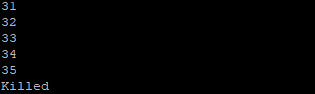 VM1
VM2
プロセス
プロセス
プロセスの状態
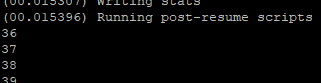 CRIU
OVmigrate
16
低負荷時の状態保存性能
10〜20GBのメモリを使用するプロセスの状態保存時間を測定
OVmigrateはVMによる仮想化の影響を受けず、VM内のCRIUより高速
最小限のメモリのみを使用するプロセスの状態保存時間を測定
OVmigrateはVM内のCRIUの4.5倍の時間がかかった
複雑なOSのデータ構造を解析するオーバヘッドのため
1.3倍高速
4.5倍
1.6倍高速
17
ホストのリソースが少ない時の状態保存性能
VMに50GBを割り当て、ホストの空きメモリを11GBにして測定
プロセスが10GBのメモリを使用した場合、OVmigrateは2.9倍の時間がかかった
ホストのページキャッシュが不足してディスクアクセスが増えたため
プロセスが20GBを超えるメモリを使用した場合、OVmigrateの方が高速
VM内でもページキャッシュが不足したため
1.3倍
高速
2.9倍
18
高負荷時の状態保存性能
VM内で負荷をかけた時のプロセスの状態保存時間を測定
stress-ngを用いて負荷の対象をCPUに指定
OvmigrateはVM内のCPUの負荷の影響をほぼ受けずに保存可能
VM内のCRIUは低負荷時の1.7倍、OVmigrateの2.6倍の時間がかかった
OVmigrateはホストの空きメモリが少ない時も常にVM内のCRIUより高速
1.9倍
高速
1.7倍
1.5倍
高速
1.1倍
19
様々な負荷の状態保存性能への影響
VM内で様々な負荷をかけた時のプロセスの状態保存時間を測定
VM内のCRIUはdevice以外のすべての負荷の影響を受け、memoryとioでは保存処理が途中で終了
OVmigrateは常に状態を保存できたが、ioとfilesystemでは負荷の影響を受けた
filesystemとdeviceではOVmigrateの方が時間がかかった
失敗
失敗
20
状態保存処理の他プロセスへの影響
状態保存中にVM内でmemcachedの性能を測定
30GBを使用するプロセスの状態保存中にmemcachedに1GBのデータを格納
OVmigrateの処理はmemcachedの性能に影響を及ぼさなかった
VM内のCRIUの実行中はデータの格納に2倍の時間がかかった
CPUとメモリが競合したためと考えられる
2倍
21
関連研究
Portkey [Prakash+, VEE'22]
VM内のコンテナの状態をゲストOSのネットワーク処理をバイパスして転送
CPU使用率は抑えられるが、マイグレーションは高速化されていない
mWarp [Sinha+, INFOCOM WS'19]
VM間でメモリを再配置することでVM内のコンテナを高速にマイグレーション
同一ホスト内のVM間でのみ利用可能
Sledge [Xu+, CLOUD'20]
Dockerコンテナの効率のよいライブマイグレーションを実現
イメージの冗長なレイヤは転送せず、Dockerデーモンの再ロードも行わない
22
まとめ
軽量なコンテナマイグレーションを実現するために、VM外からコンテナの状態を保存するシステムOVmigrateを提案
VMのメモリ上のOSデータを解析することでプロセスの状態を保存
VMによる仮想化やVM内の負荷の影響を受けない
状態保存処理がコンテナ性能に影響を及ぼさない
VM内で従来ツールを用いるより最大7.3倍高速に状態を保存できた
今後の課題
コンテナマイグレーションに必要なすべての状態を保存できるようにする
コンテナをほぼ停止させずに行うライブマイグレーションに対応する
23